Kidney Disease:Changing Landscapes and New Horizons
Charuhas V. Thakar, MD
Professor of Medicine 
Director, Division of Nephrology, Kidney C.A.R.E Program 
University of Cincinnati

Chief, Renal Section, Cincinnati VA Medical Center
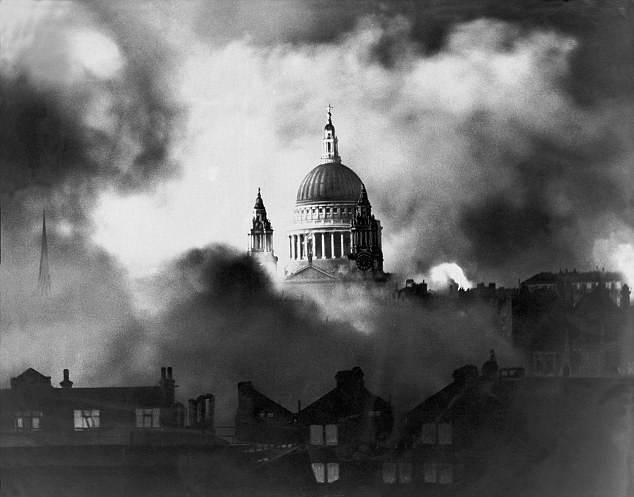 December 29th, 1940
MASH: 1950 - 1953
Evacuation Helicopter
MASH
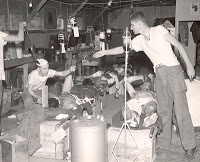 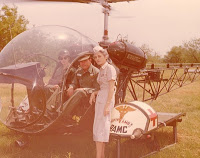 Kolff Dialyzer
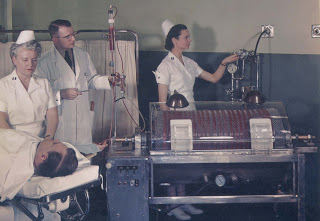 Chronic Dialysis
1963 – VA Hospitals announced its intentions to open 30 dialysis centers across the country 

1965 – Public Health Service started the Kidney Disease Control Program (KDCP) and awarded 12 grants to start 12 dialysis centers across the country
House Ways and Means Committee - 1971
Shep Glazer, NY; William Litchfield, Houston, TX; Roland Fortier, CT; Peter Lundin, Medical Student, CA; June Crowley, and Abram Holz, NY

Glazer made an official statement for NAPH, and then spoke about his personal situation:

I am 43 years old, married for 20 years, with two children ages 14 and 10. I was a salesman until a couple of months ago until it became necessary for me to supplement my income to pay for the dialysis supplies. I tried to sell a non-competitive line, was found out, and was fired. Gentlemen, what should I do? End it all and die? Sell my house for which I worked so hard, and go on welfare? Should I go into the hospital under my hospitalization policy, then I cannot work? Please tell me. If your kidneys failed tomorrow, wouldn't you want the opportunity to live? Wouldn't you want to see your children grow up? (U.S. Congress, House, Committee on Ways and Means, 1971b)
Lets Do The Numbers
660,000 - ESRD Patients 
486,000 on Dialysis 
194,000 Transplant

1% - ESRD as Proportion of Medicare Beneficiaries 

10% - Proportion of Medicare budget ($ 688 Billion in 2017) consumed
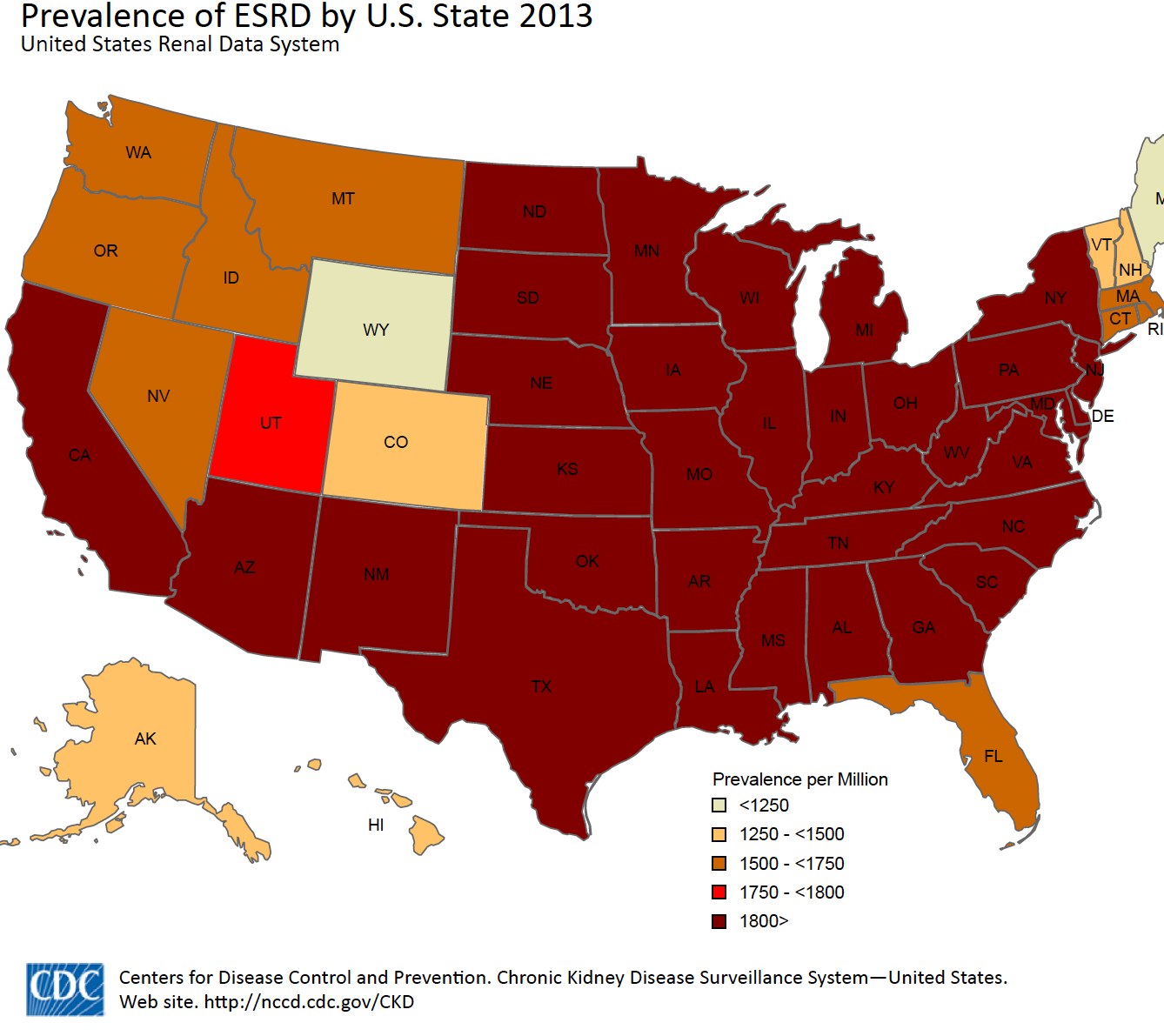 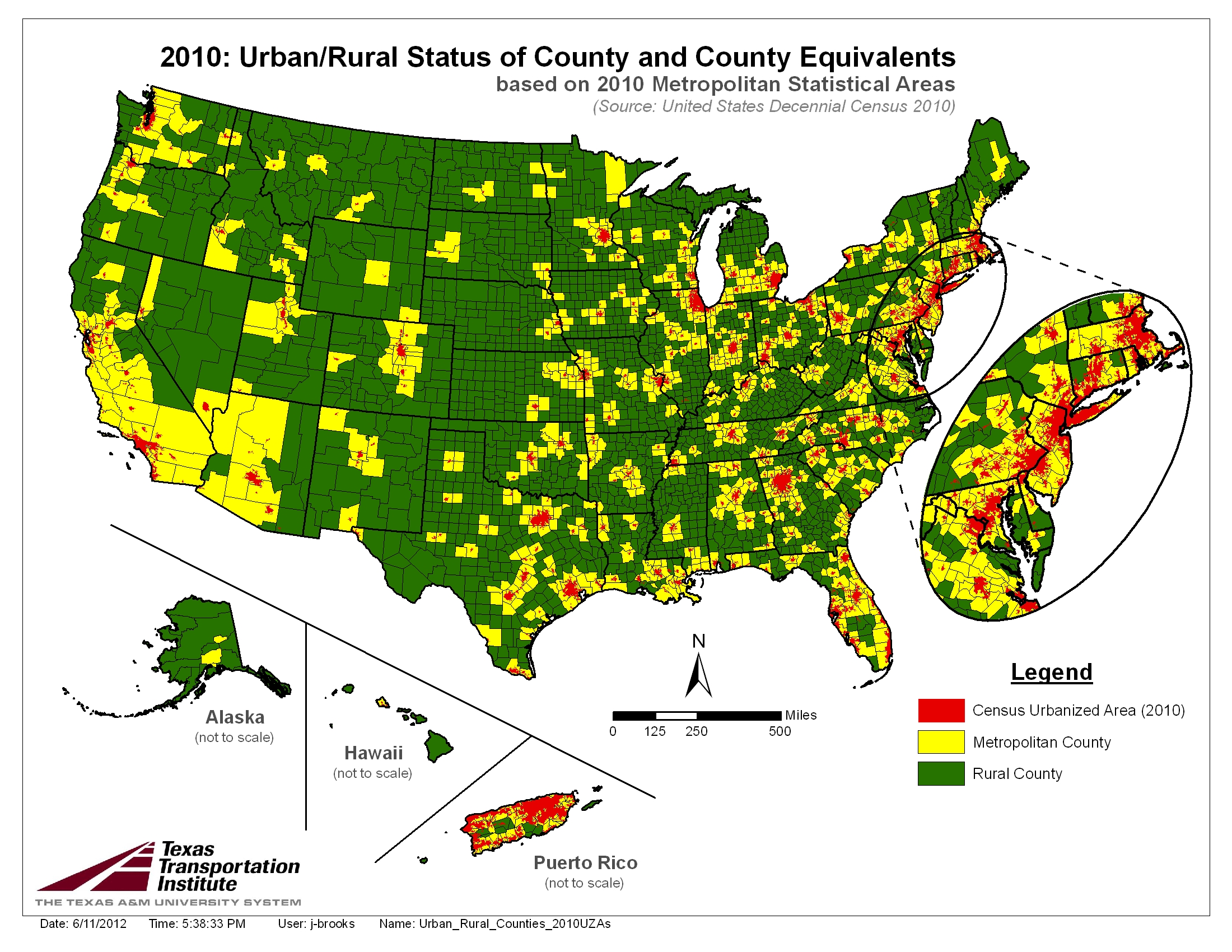 Urban vs Rural
 counties map
84% of Geographic Area = Rural
Dialysis in Rural America
Prevalence of dialysis use is similar across rural and urban areas (3.9 /1000 residents)

As opposed to 23% of Urban Counties, 77% of remote rural counties lack an in-county dialysis facility. 

On average, rural ESRD residents lived 33.3 miles away from a dialysis facility
Rural Hospitals
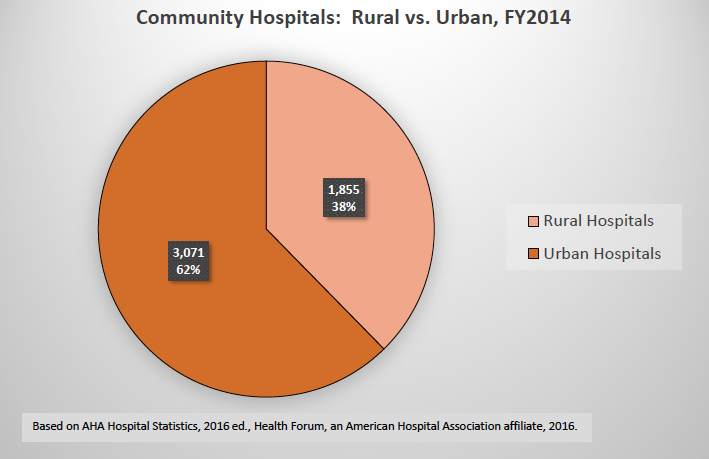 Population in Rural America: 
	57 Million (19.3%) 


Rural Hospitals support jobs:
	2 Million


Annual ER visits: 
	21.5 Million


Acute dialysis availability: 
1-in-3 hospitals
…...Back to the Ways and Means Committee
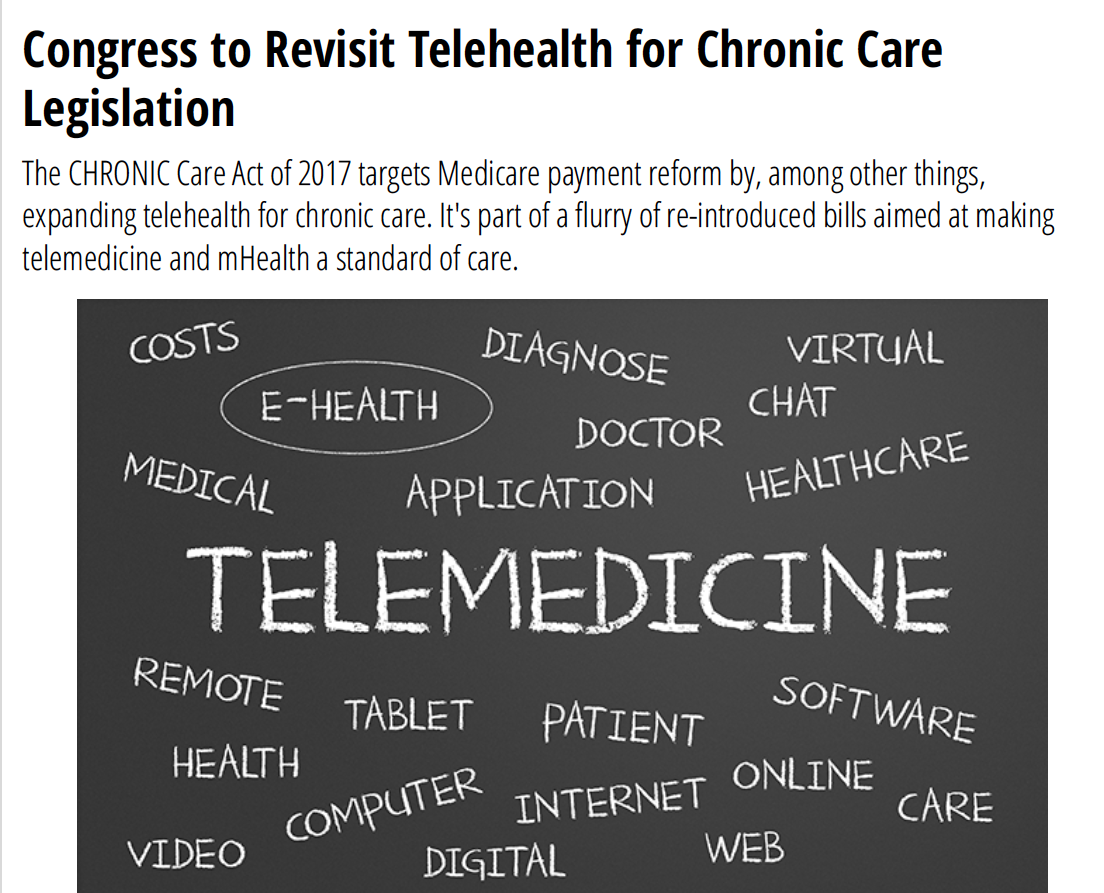 Terminology
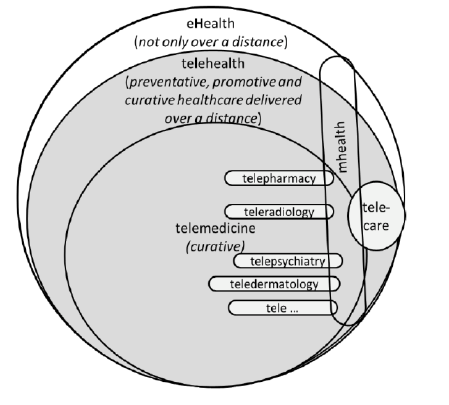 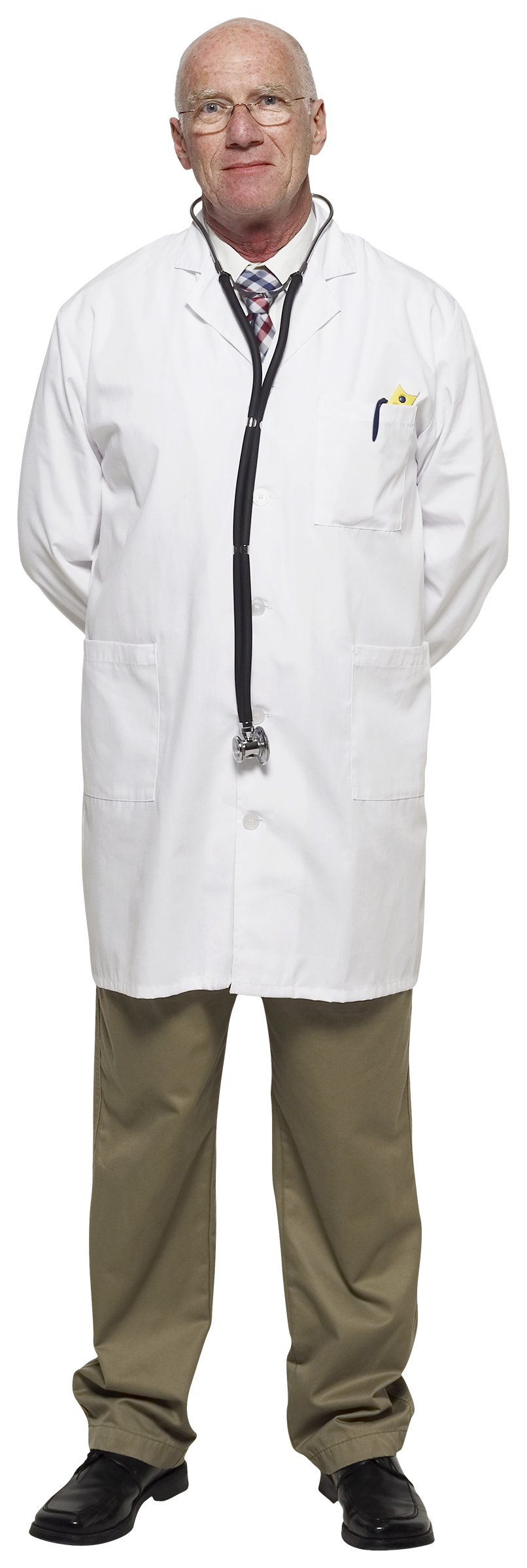 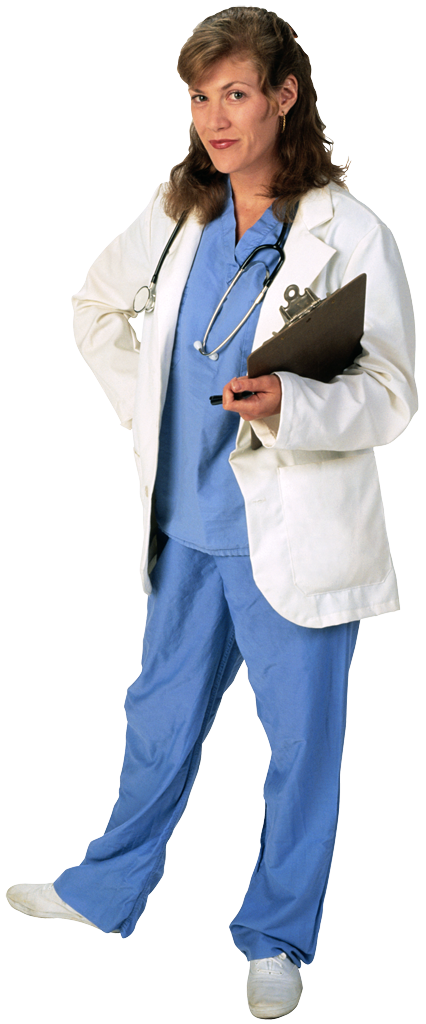 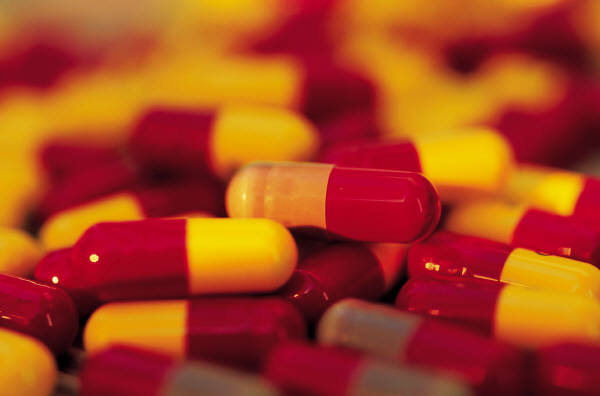 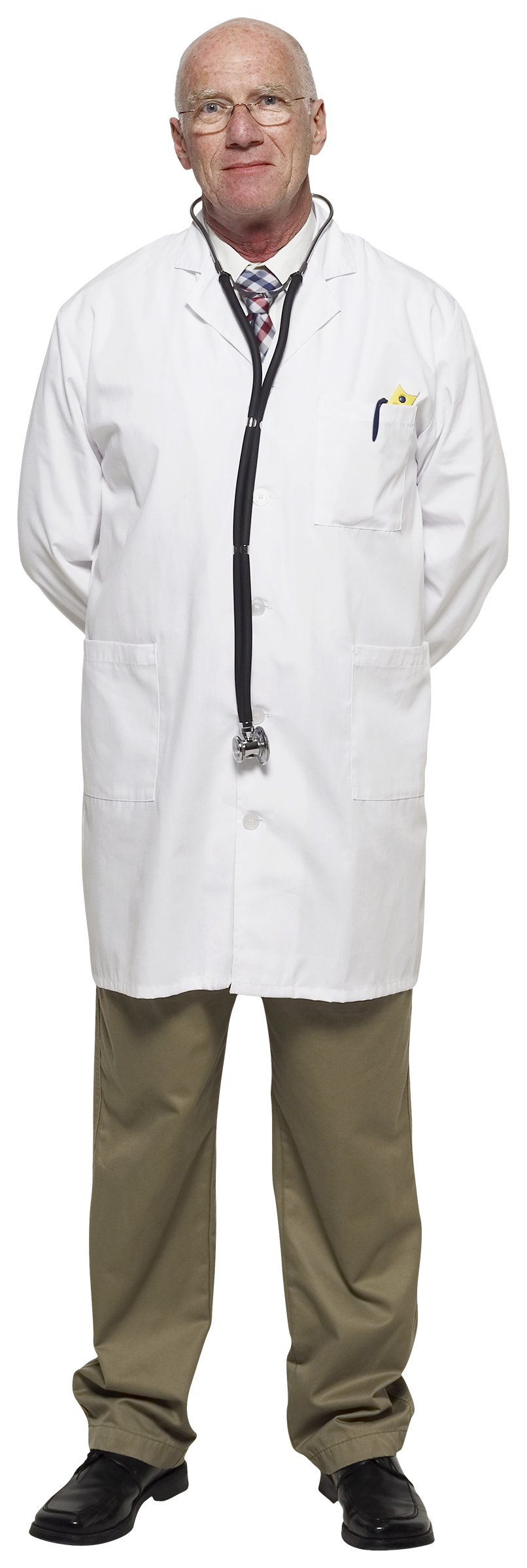 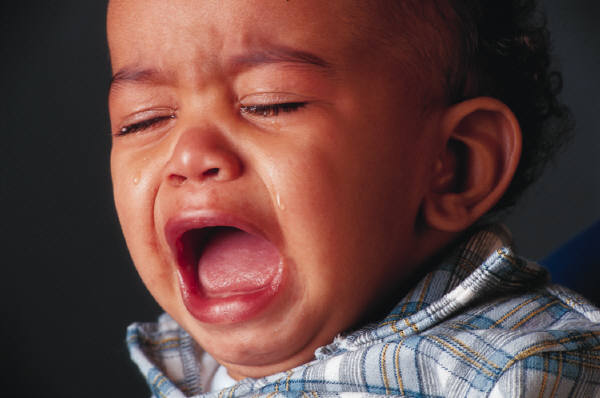 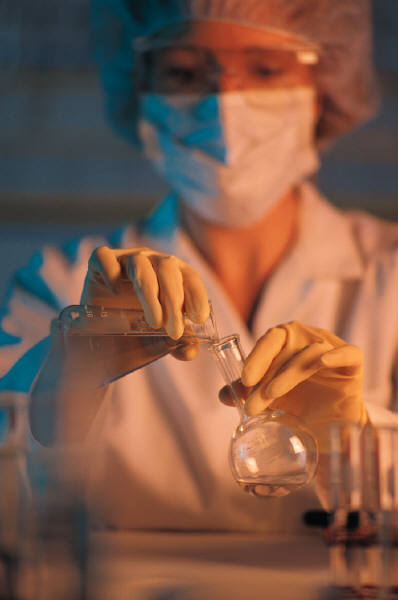 Tele-Nephrology
Tele-health PilotMeadowview Hospital
Stake holders 
Administration 
Providers 
Nursing 
IT 
Pharmacy 
EMR 
Dialysis related
Space/Regulatory/
Quality/Safety
Clinical Pathway: Tele-Nephrology
✔
✔
Tele-Nephrology
Patient and nurse in dialysis room
Lucky Bunny Rabbit
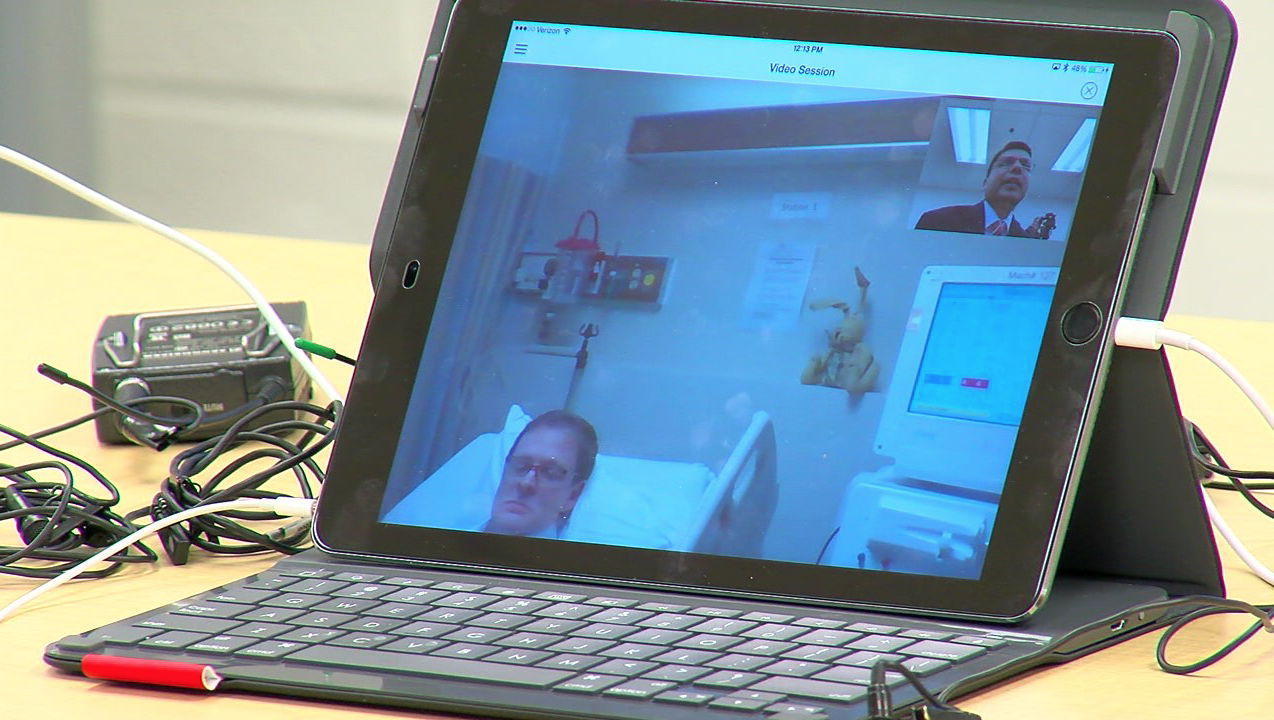 Patient and Nurses View
MD view of patient/Machine
Cincinnati Experience
Driving…...
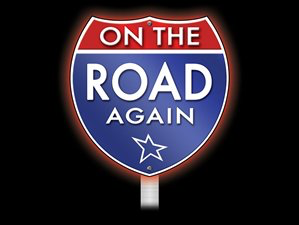 Nephrology Division

Monthly Mileage: 6,400 Miles
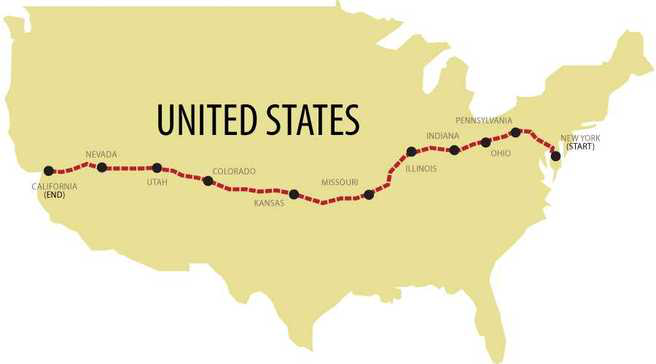 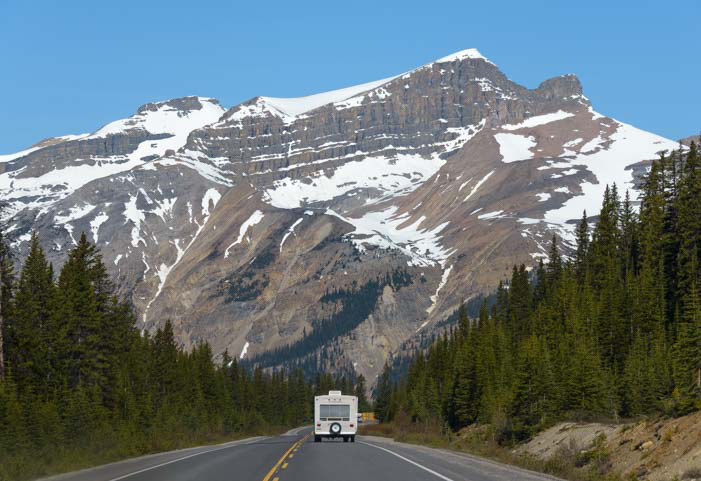 2,920 Miles
Home Dialysis
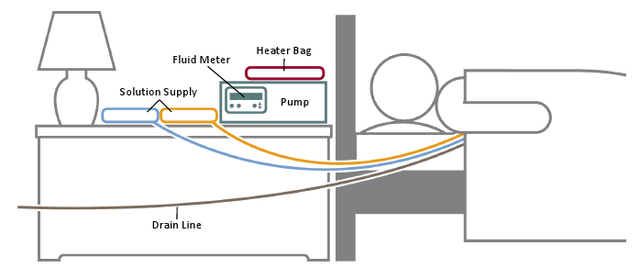 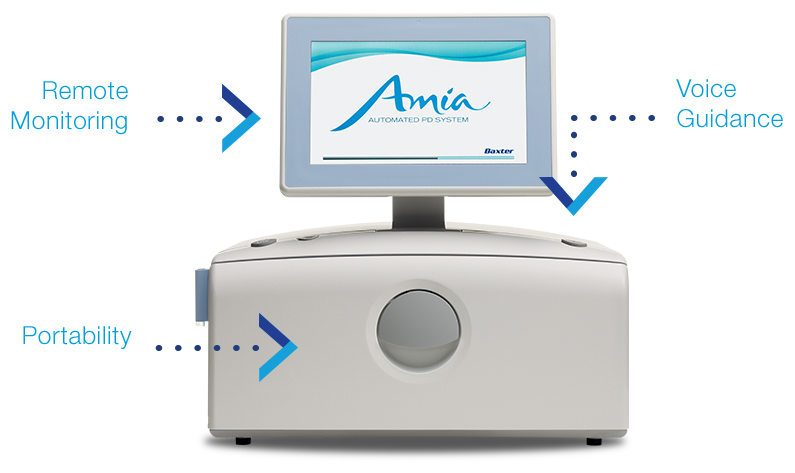 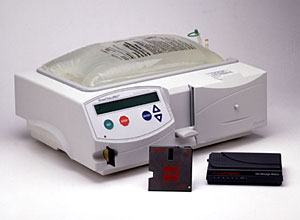 Educate patients
Manage/Change prescriptions
“Parental Control” 
Monitor reports – adherence 
Travel
Colorado River Rafting
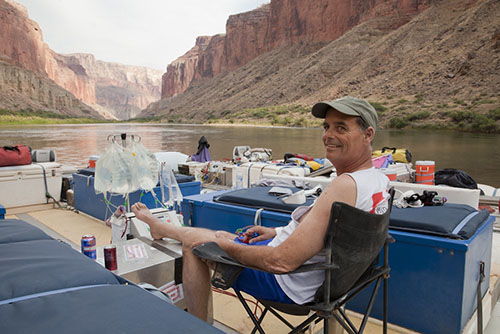 SCAN-ECHO
Specialty Care Access Network - Extension for Community Healthcare Outcomes
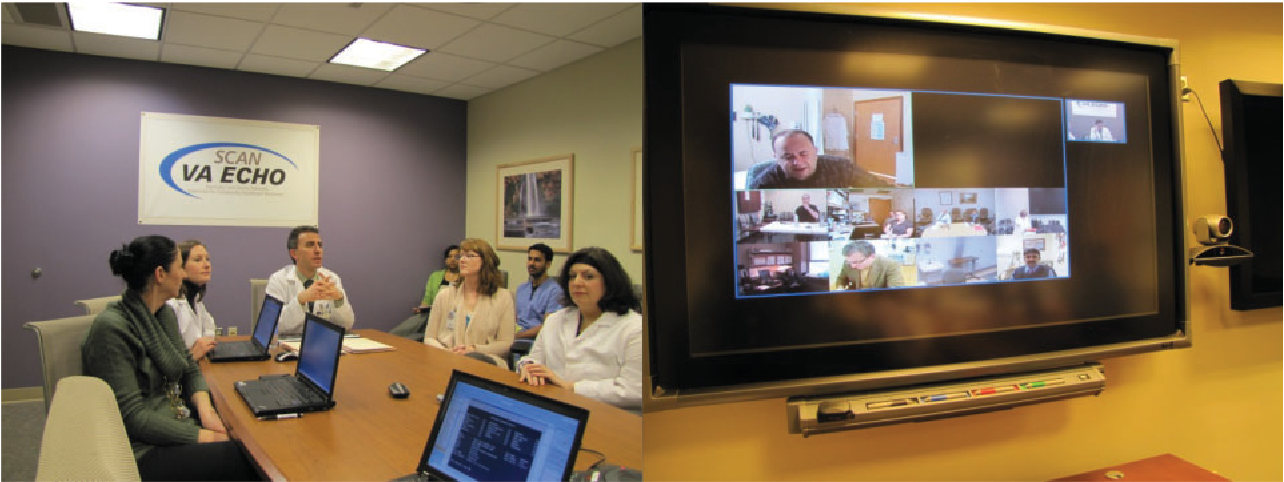 Specialty Care
PCP Team1
PCP Team2
PCP Team3
Data Recipient
Provider
Self
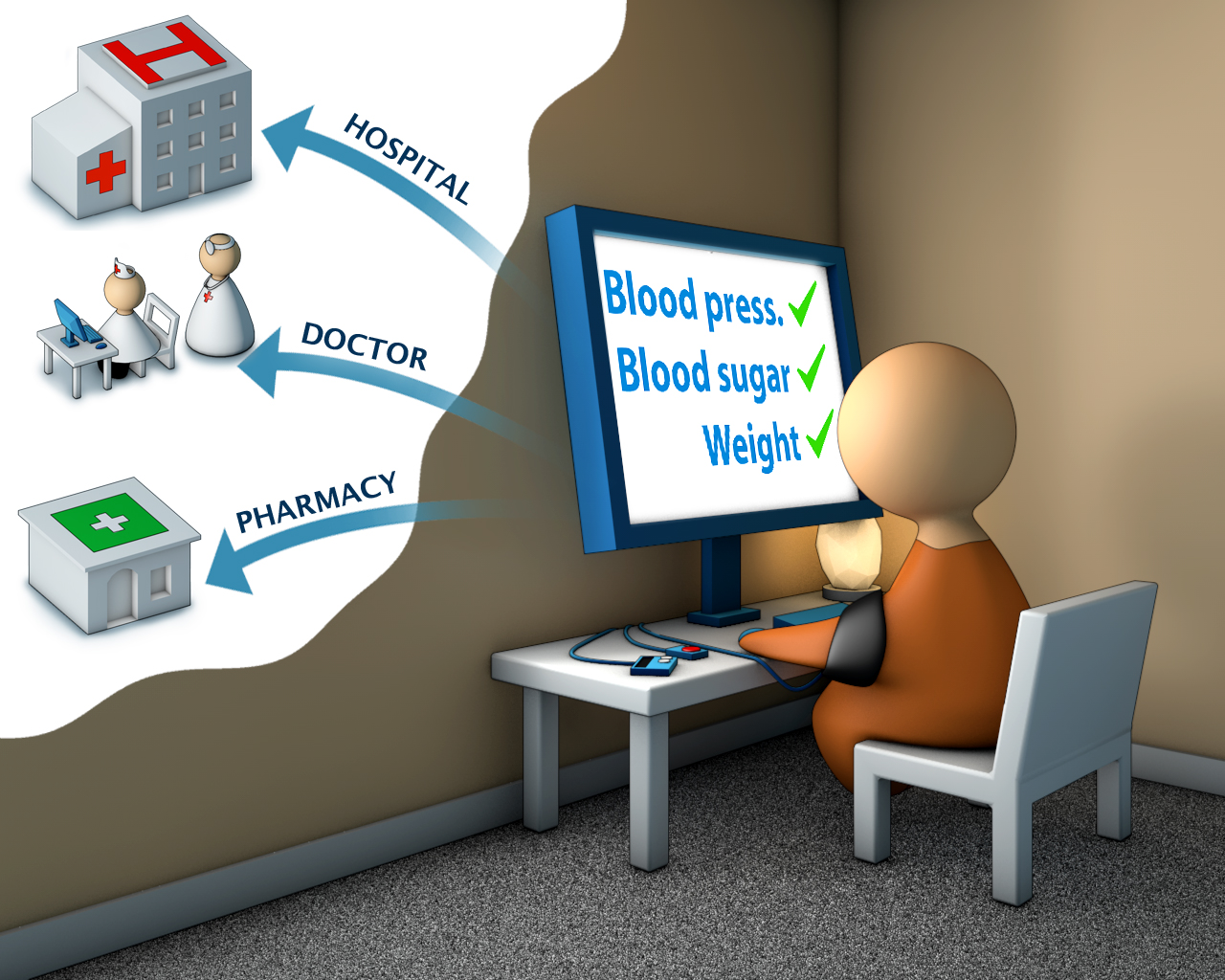 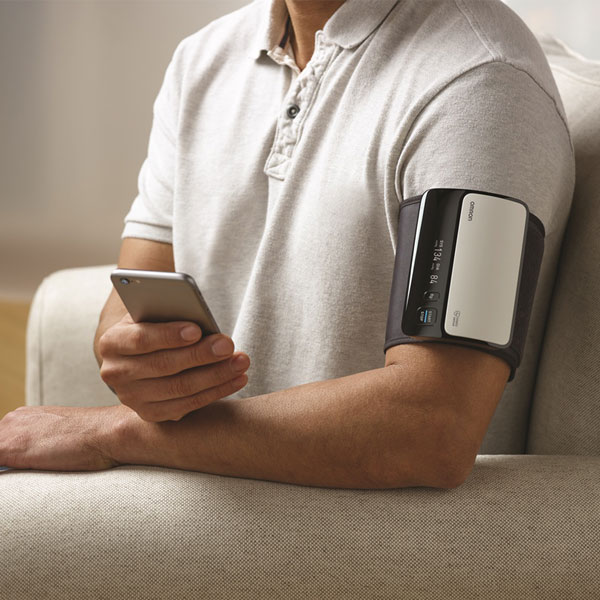 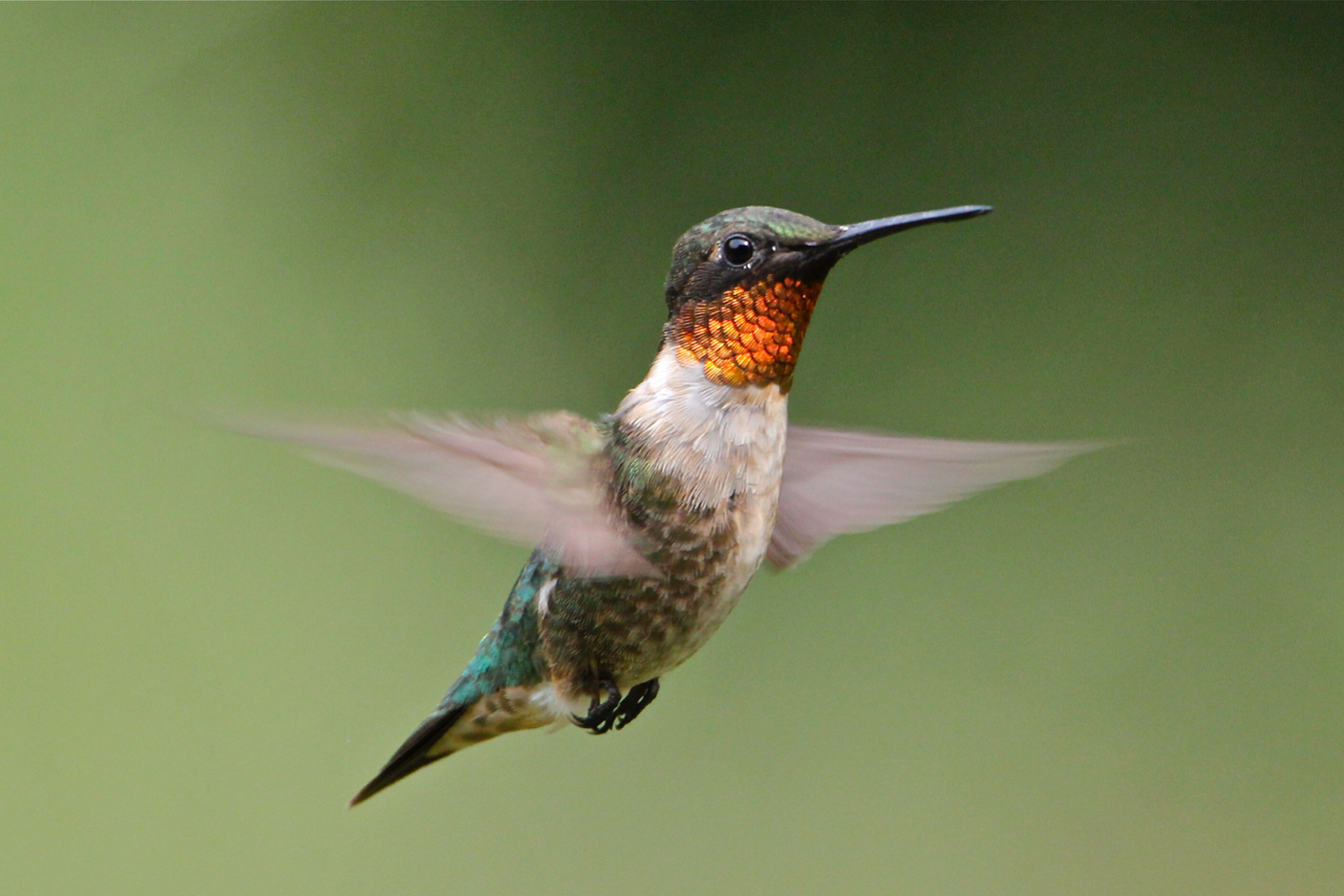 Canon 70D; 100-400 mm Canon L; f-5.6; 20 frames/second